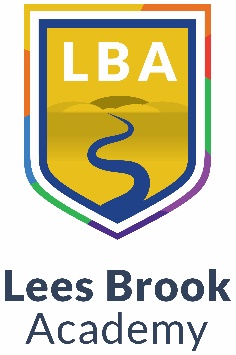 German
Move onwards 
to great things!
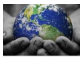 A Level
Further study
AQA GCSE unit 8 Future plans and passions
Exam skills, revision
 Booster sessions
MOCK EXAMS 3 and GCSE speaking exam
3 X GCSE exams
Reading
Listening
Writing
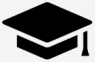 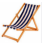 AQA GCSE unit 7 The world around us
AQA GCSE Unit 5 House and home
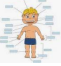 AQA GCSE unit 6 Holidays
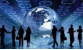 YEAR
MOCK 
EXAMS 2
11
AQA GCSE Unit 4 Health and fitness
AQA GCSE unit 3 Family and Celebrity culture
AQA GCSE unit 1
School.
AQA GCSE unit 2 Freetime
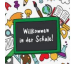 YEAR
MOCK 
EXAMS #1
10
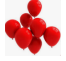 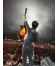 Ambitions and future plans
Music. Instruments and concerts
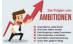 Literary text – “99 Luftballon” / “Ballon “ Film
Role models. Characteristics
 and tenses
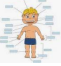 Literary text – Herr Vogel und Frau Wal
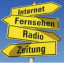 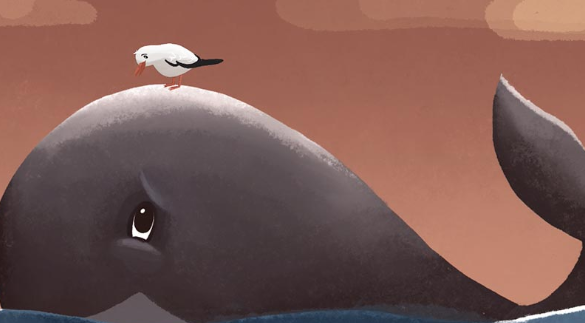 Healthy lifestyle. Keeping fit,
 body parts.
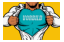 My first date
Media – TV, films, 
reading and opinions
YEAR
9
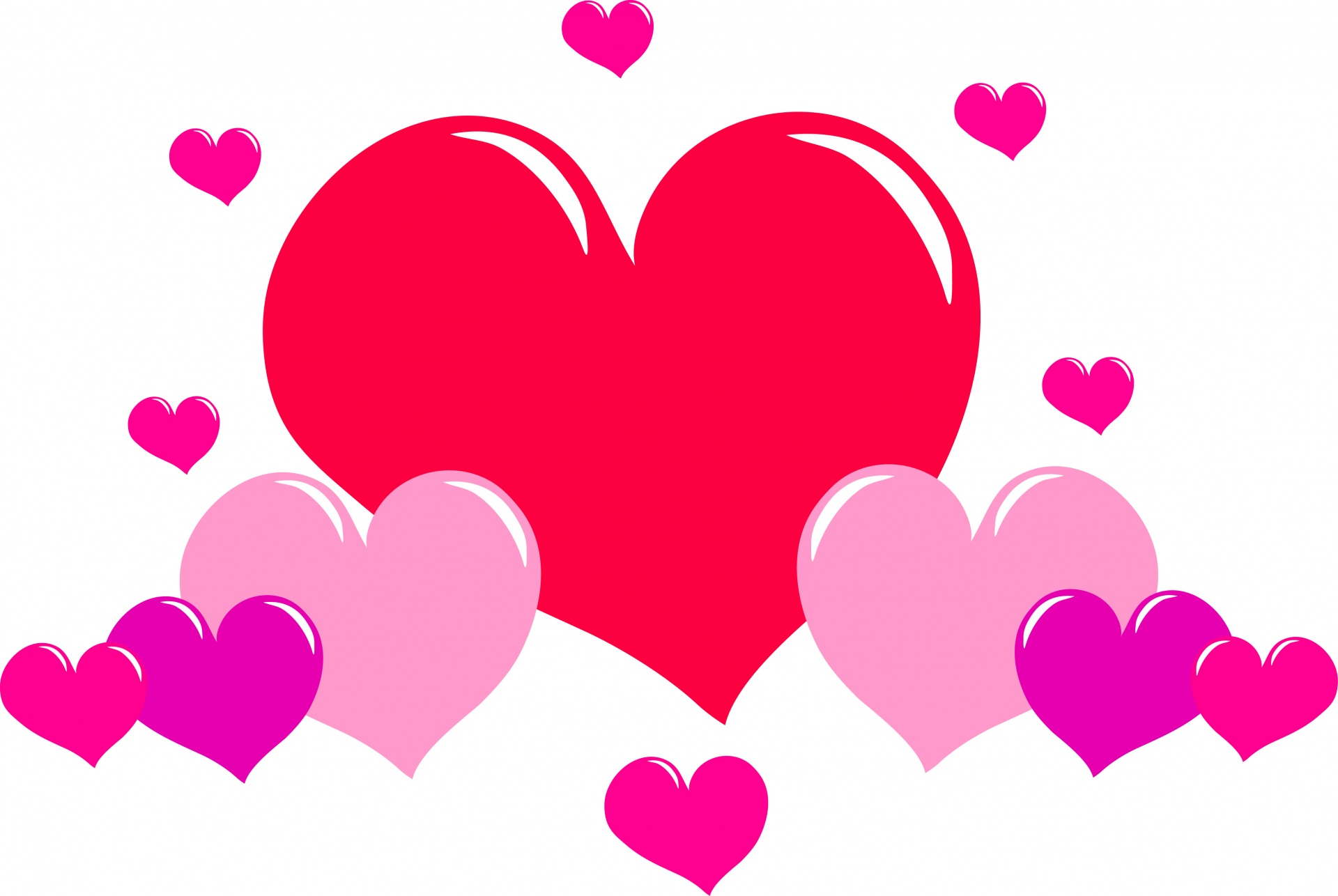 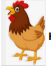 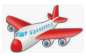 Literary text – Henry Huehnchen
Places in town / buying items
School subjects and opinions
YEAR
8
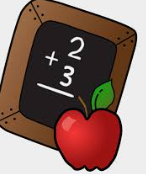 Holidays and travel
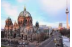 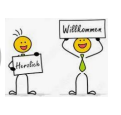 Phonics and introductions
YEAR
7
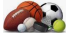 Family and Friends
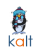 A visit to the Zoo!
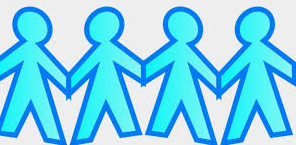 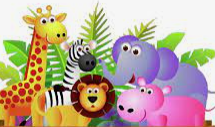 Hobbies and interests